Risk and Asset Allocation
Attilio Meucci

3.1.3~3.2
0353915  王偉丞
3.1.3 Derivatives
We pursue the quest for invariance in the derivatives market

Focus  on vanilla European options

將歐式選擇權在時間t時的價格訂為Dt


h is a specific pricing function and Vt is the price at time t of a set of market variables.
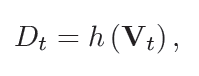 European options
A European call option with strike K and expiry date E on an underlying whose price at the generic time t we denote as Ut is a security whose price at time t≦E :


換成                      的形式 : 

The payoff of an option is its value at expiry.
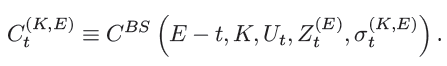 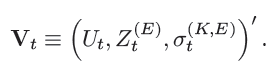 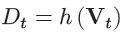 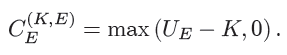 Black-Scholes formula
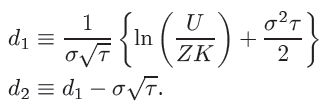 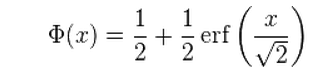 European options
A European put option with strike K and expiry date E on an underlying whose price at the generic time t we denote as Ut is a security whose price at time t≦E


Payoff of the put option : 

因為在前面兩個章節 我們已經知道了價格變數中標的物(Ut) 和債券(Zt) 的invariants，所以我們只剩下探討隱含波動中的invariants
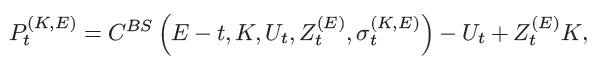 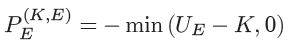 ATMF implied percentage volatility
Find invariants
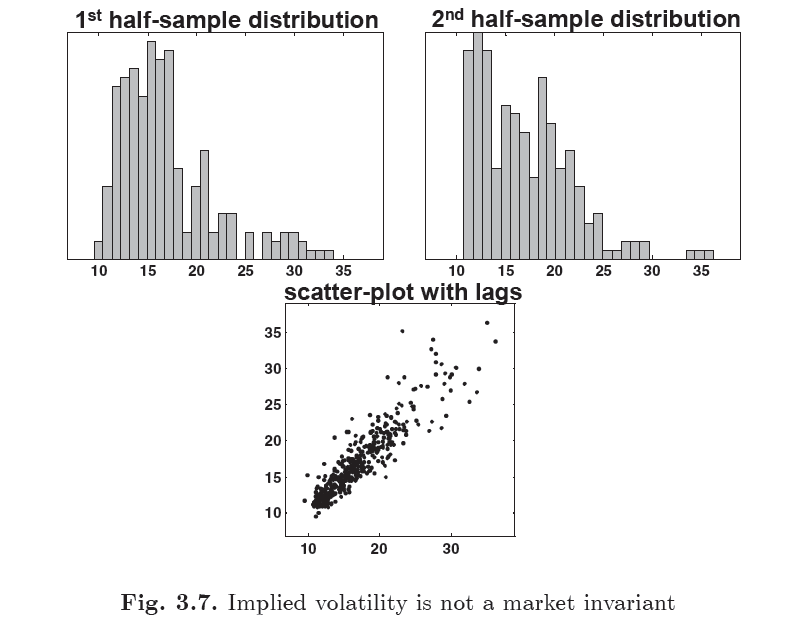 Find invariants
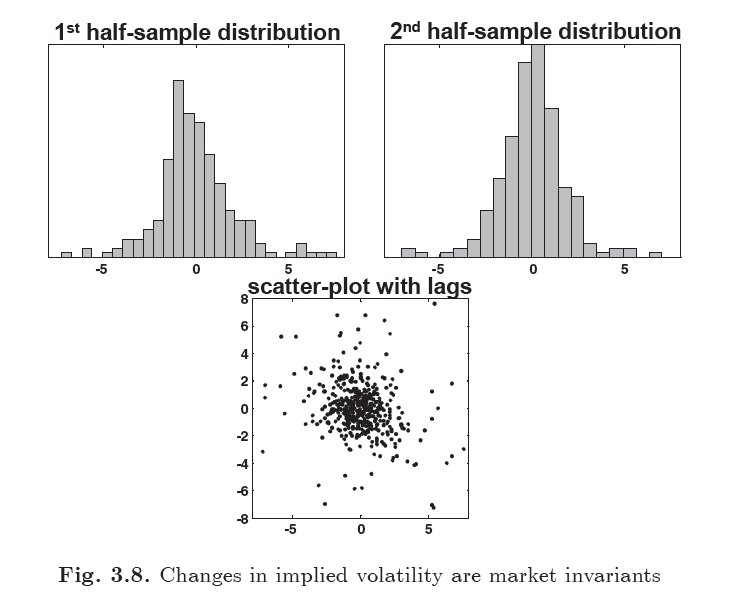 Find swap market invariants
ρ
ρ
ρ
t
Swaption
Invariants
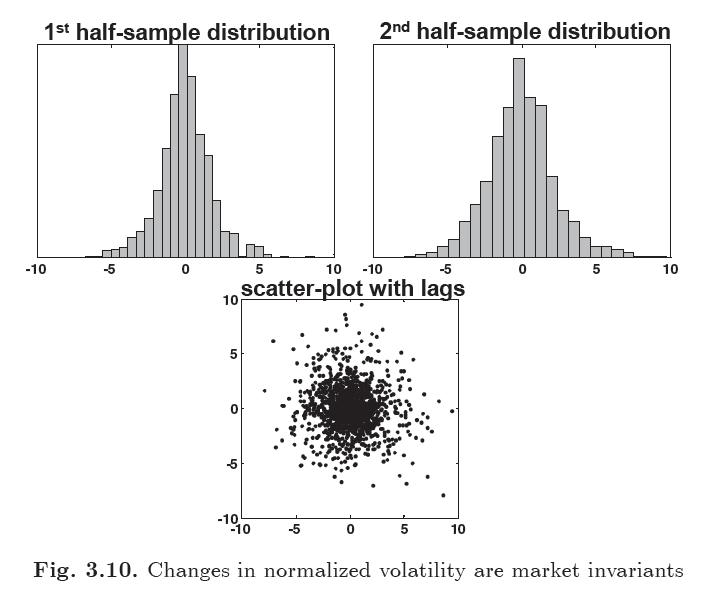 3.2 Projection of the invariants to the investment horizon
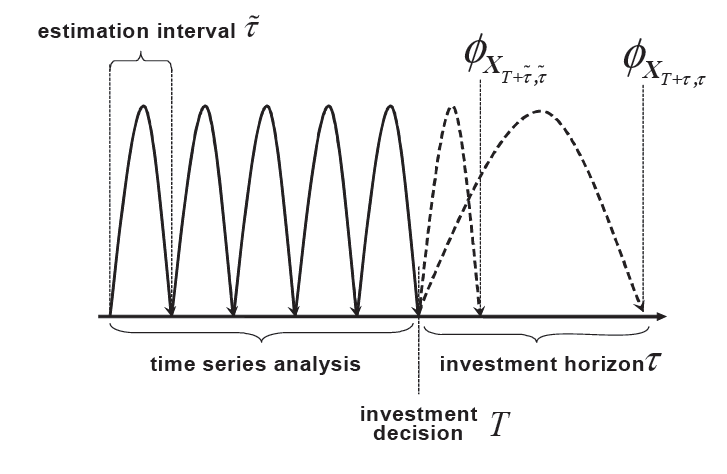 Poject invariants
Poject characteristic function
Proof
Infinitely divisible
Relation
Concluding